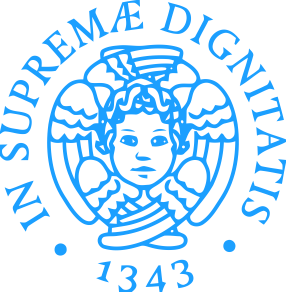 UNIVERSITÀ DI PISA

DIPARTIMENTO DI INFORMATICA
Corso di Laurea in Informatica
Realtà Aumentata
Analisi delle criticità nel settore degli smartphone
Candidato: Michele Morisco
Relatore: Prof. Antonio Cisternino
anno accademico 2018-2019
Perché la realtà aumentata?
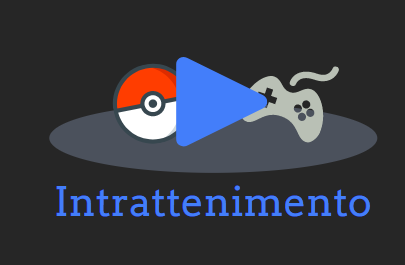 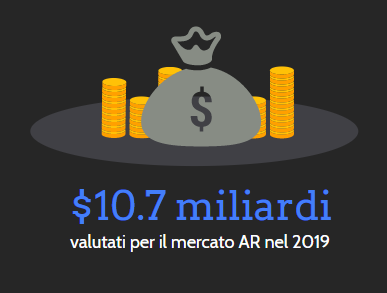 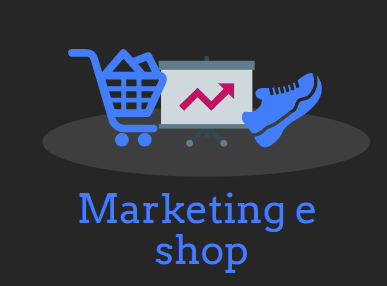 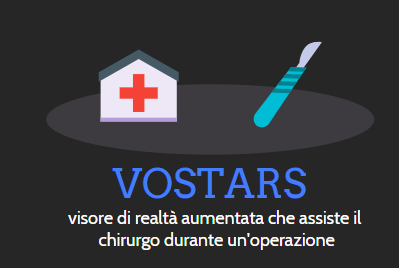 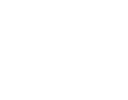 Realtà Aumentata
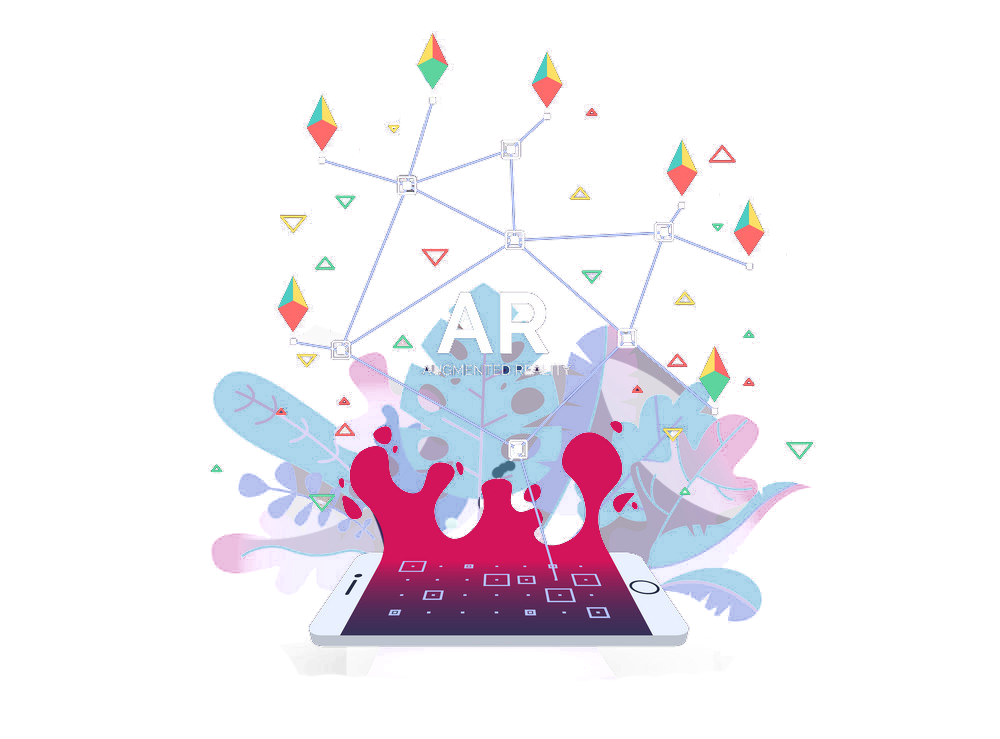 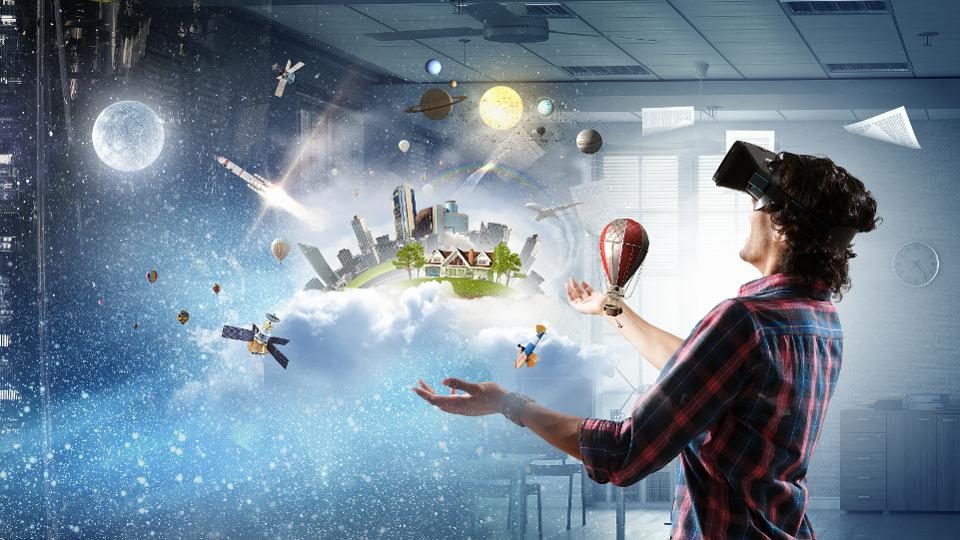 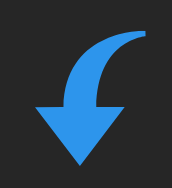 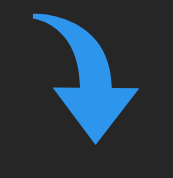 Smart glasses
Smartphone
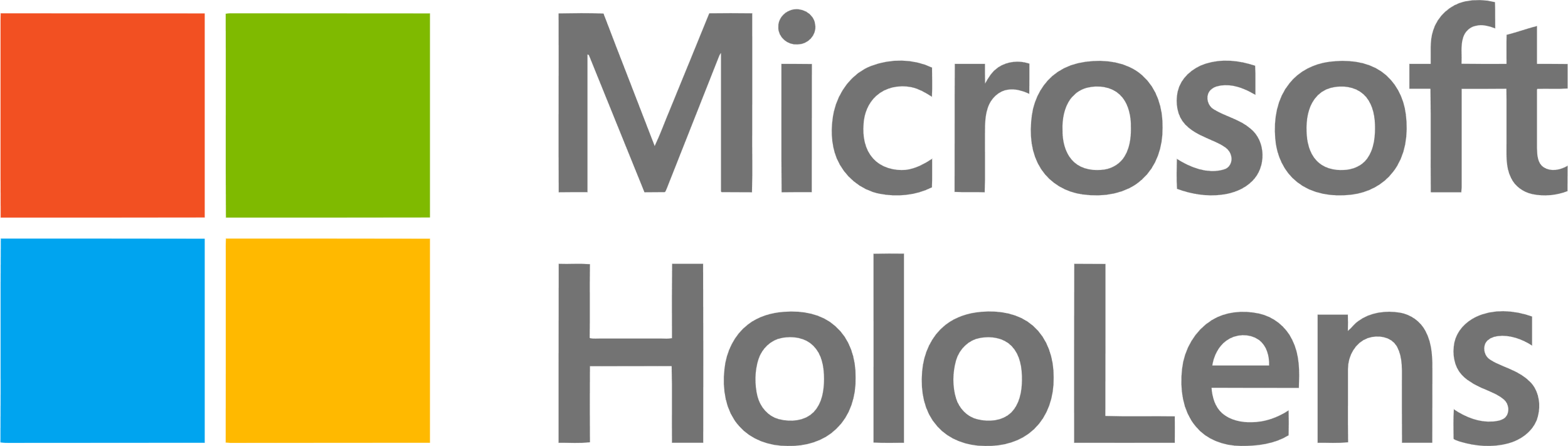 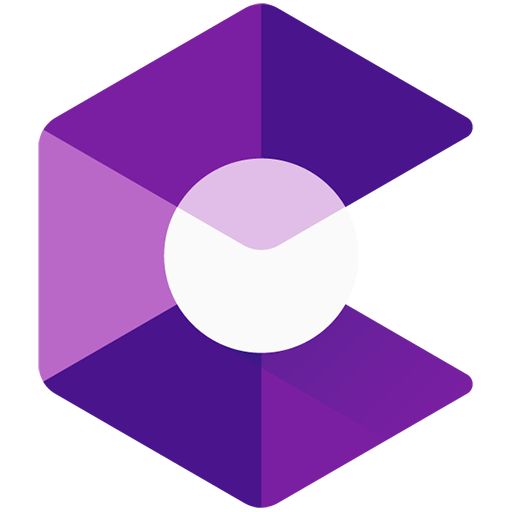 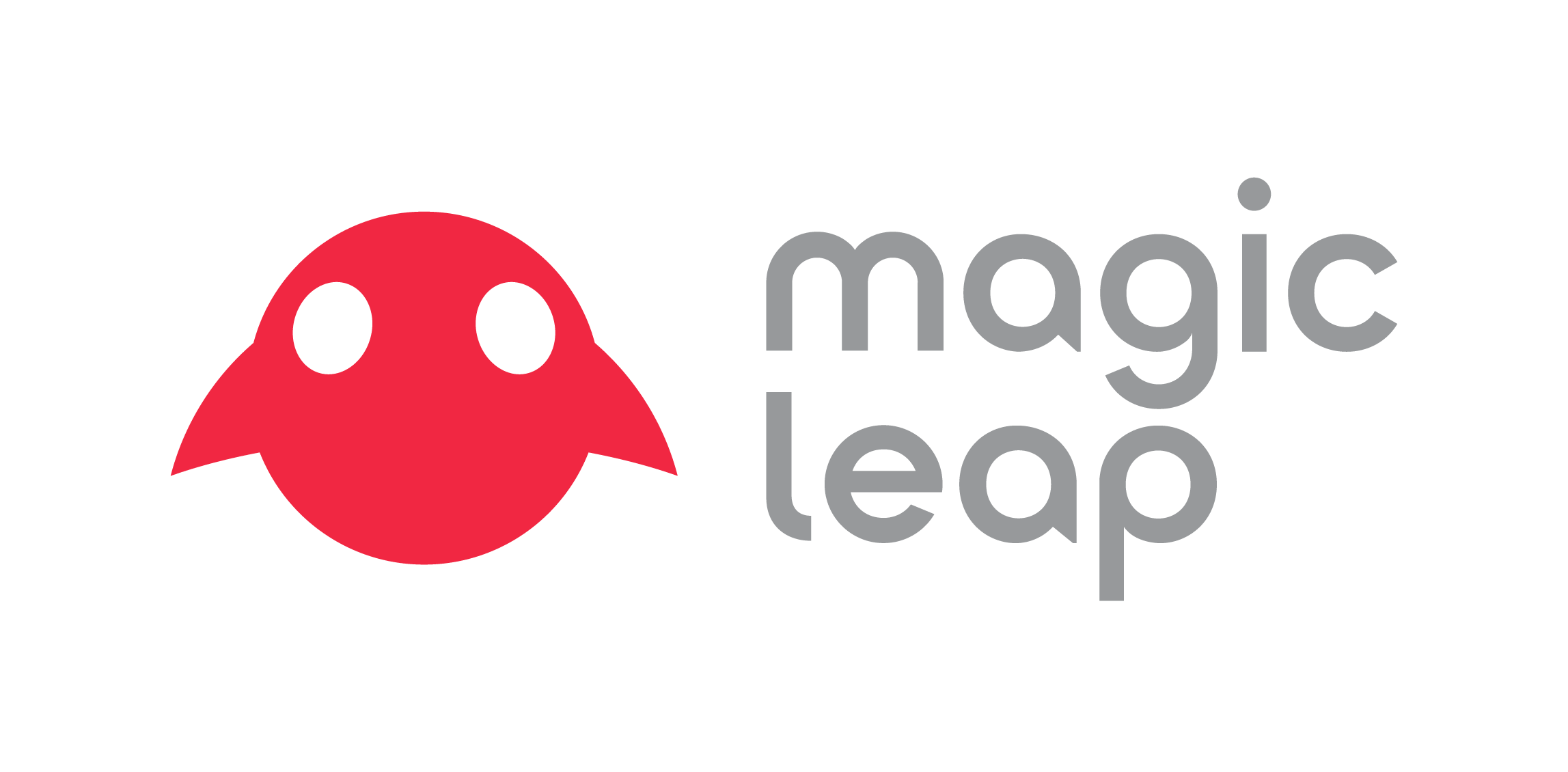 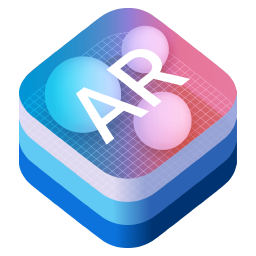 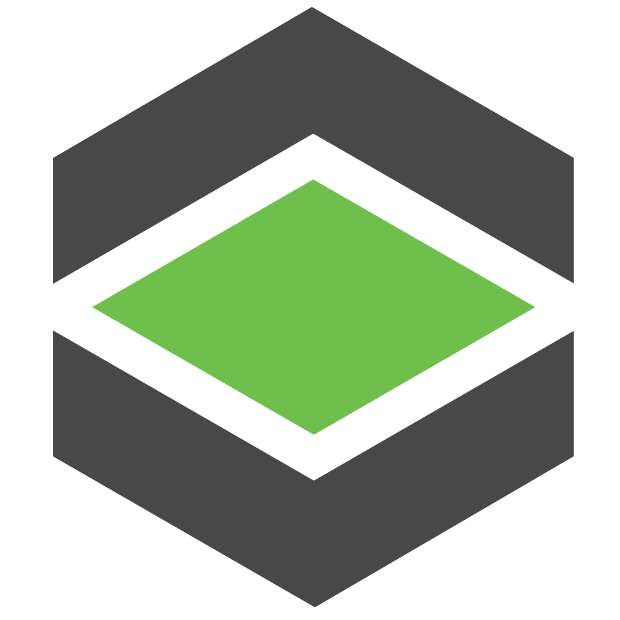 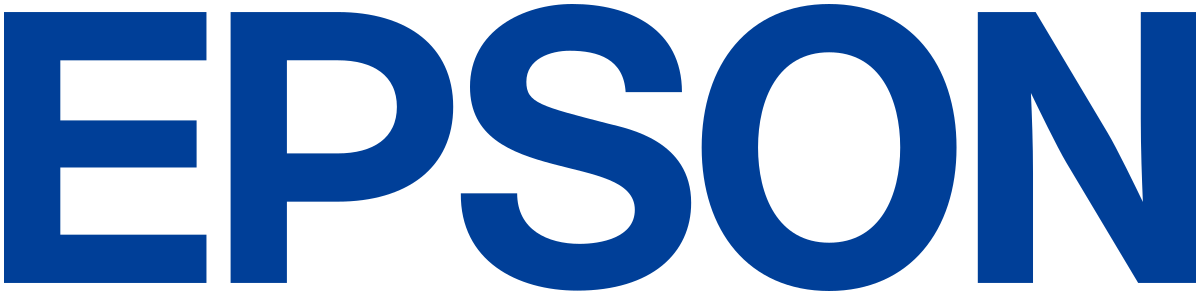 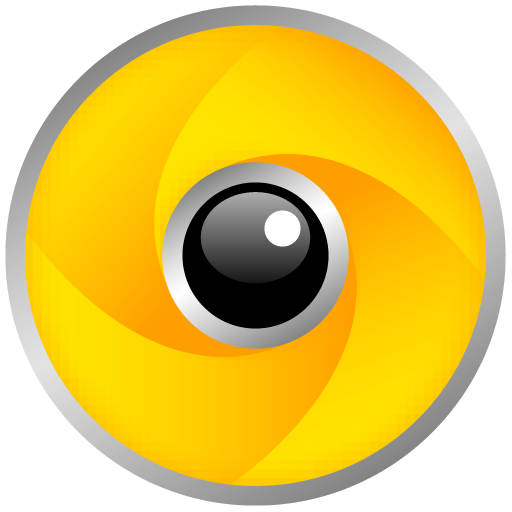 Hardware
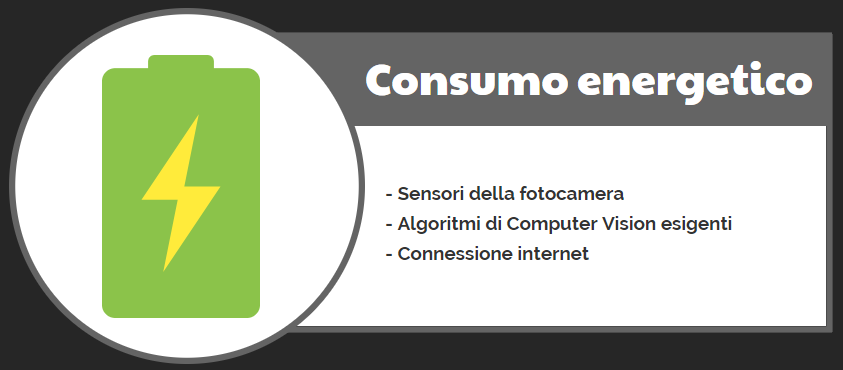 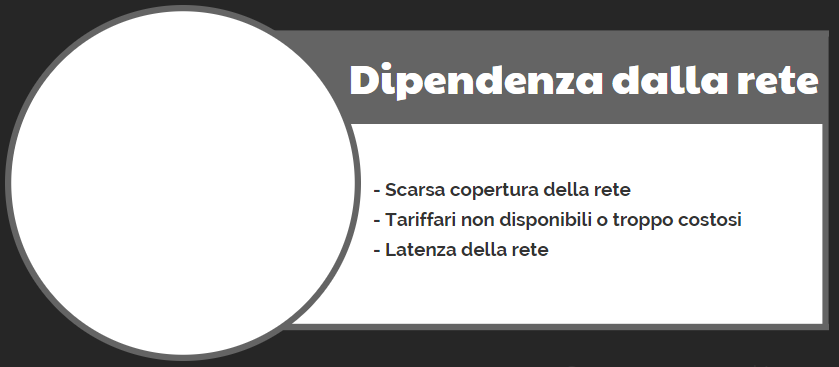 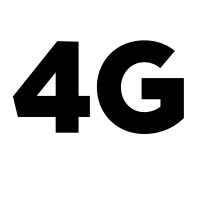 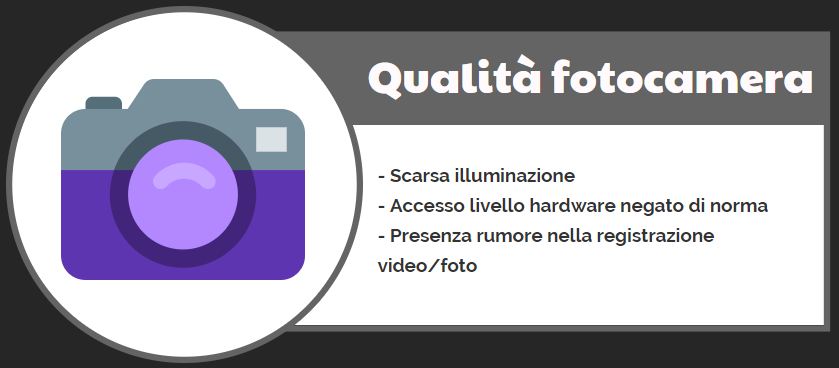 Computer Vision
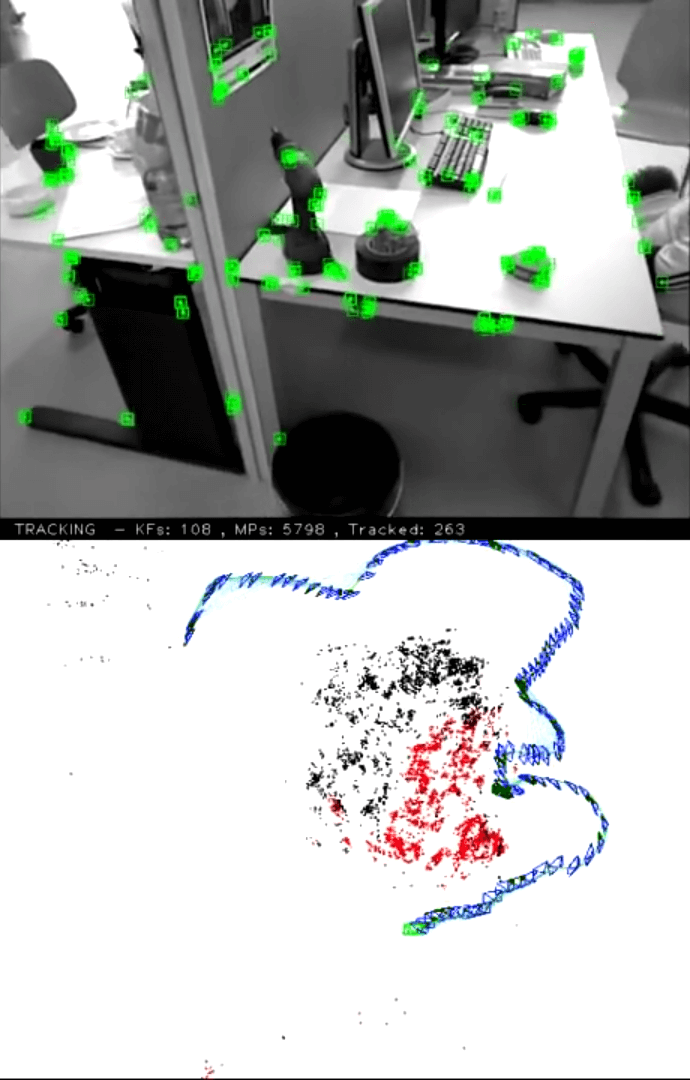 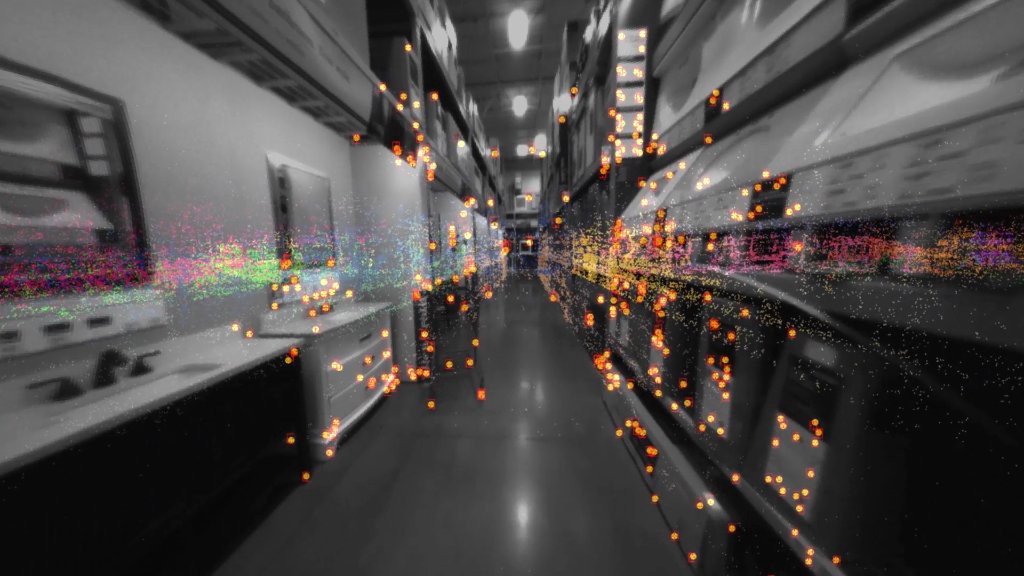 Variante
VIO 
(Visual Inertial Odometry)
ARCore usa COM (Concurrent odometry and mapping) per rilevare i feature point e determinare la posizione del dispositivo nell’ambiente circostante.
SLAM (Simultaneous localization and mapping) si tratta di un algoritmo di CV, generalmente usato in robotica, che permette ad un robot di creare una mappa dell’ambiente circostante e localizzarsi in esso.
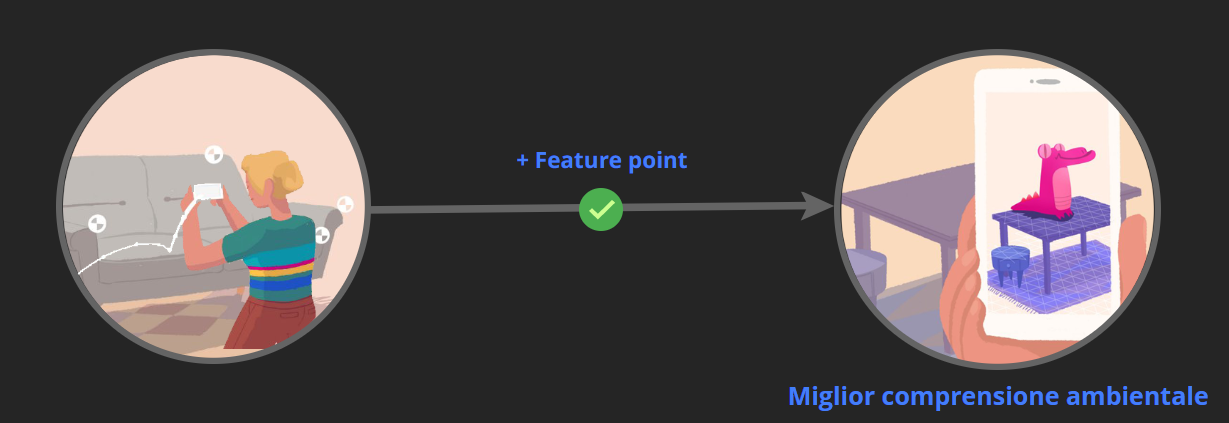 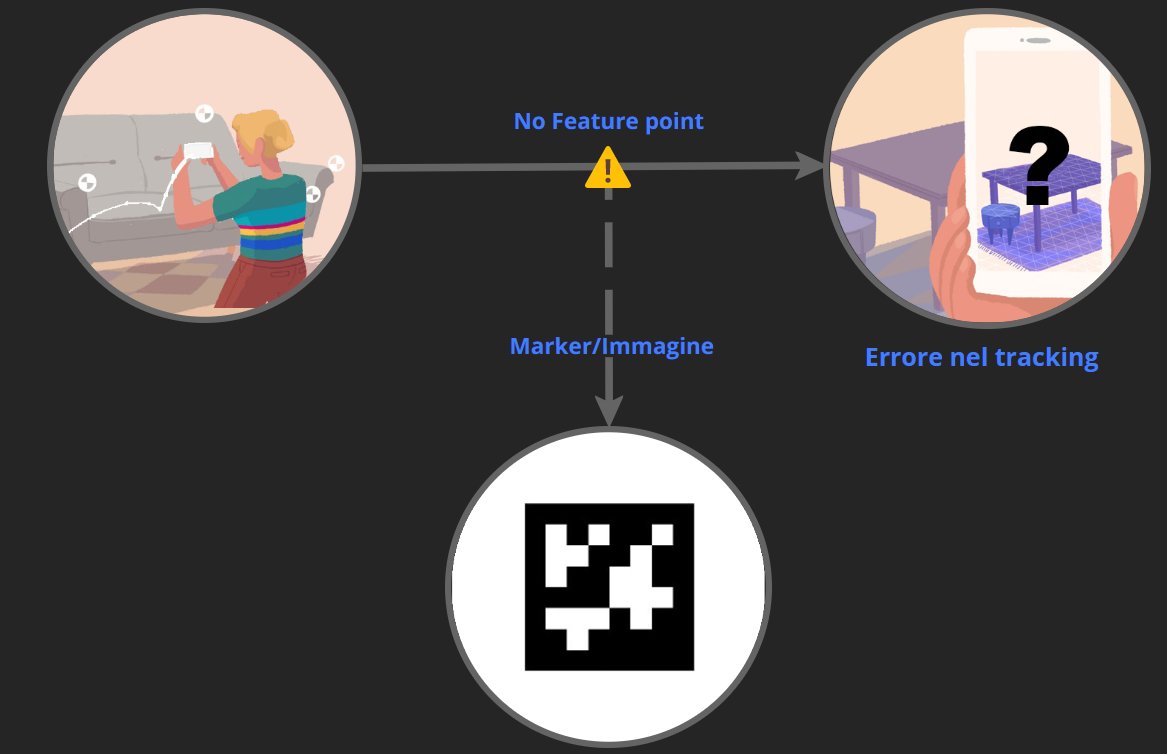 Illuminazione
Occlusione
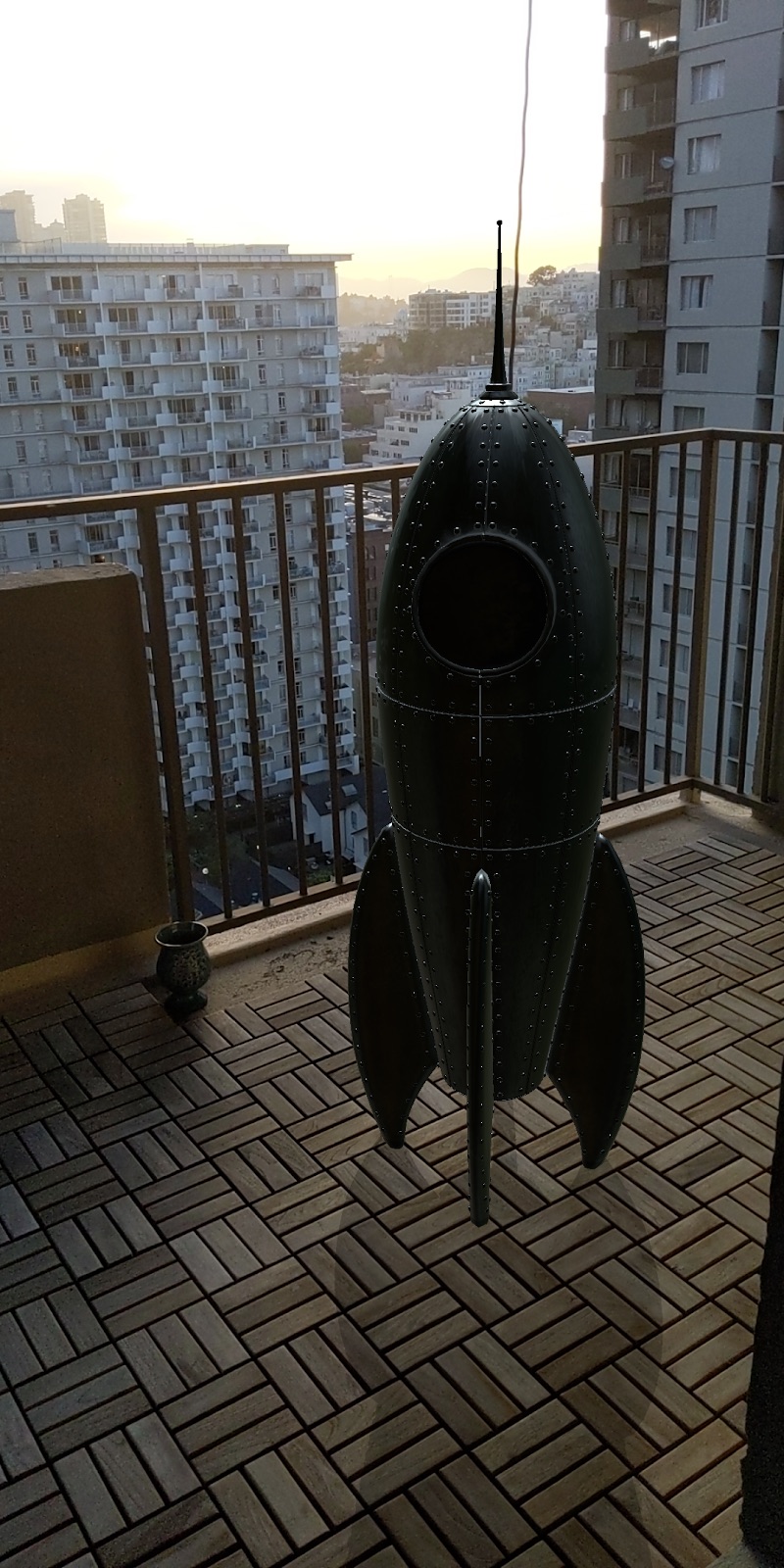 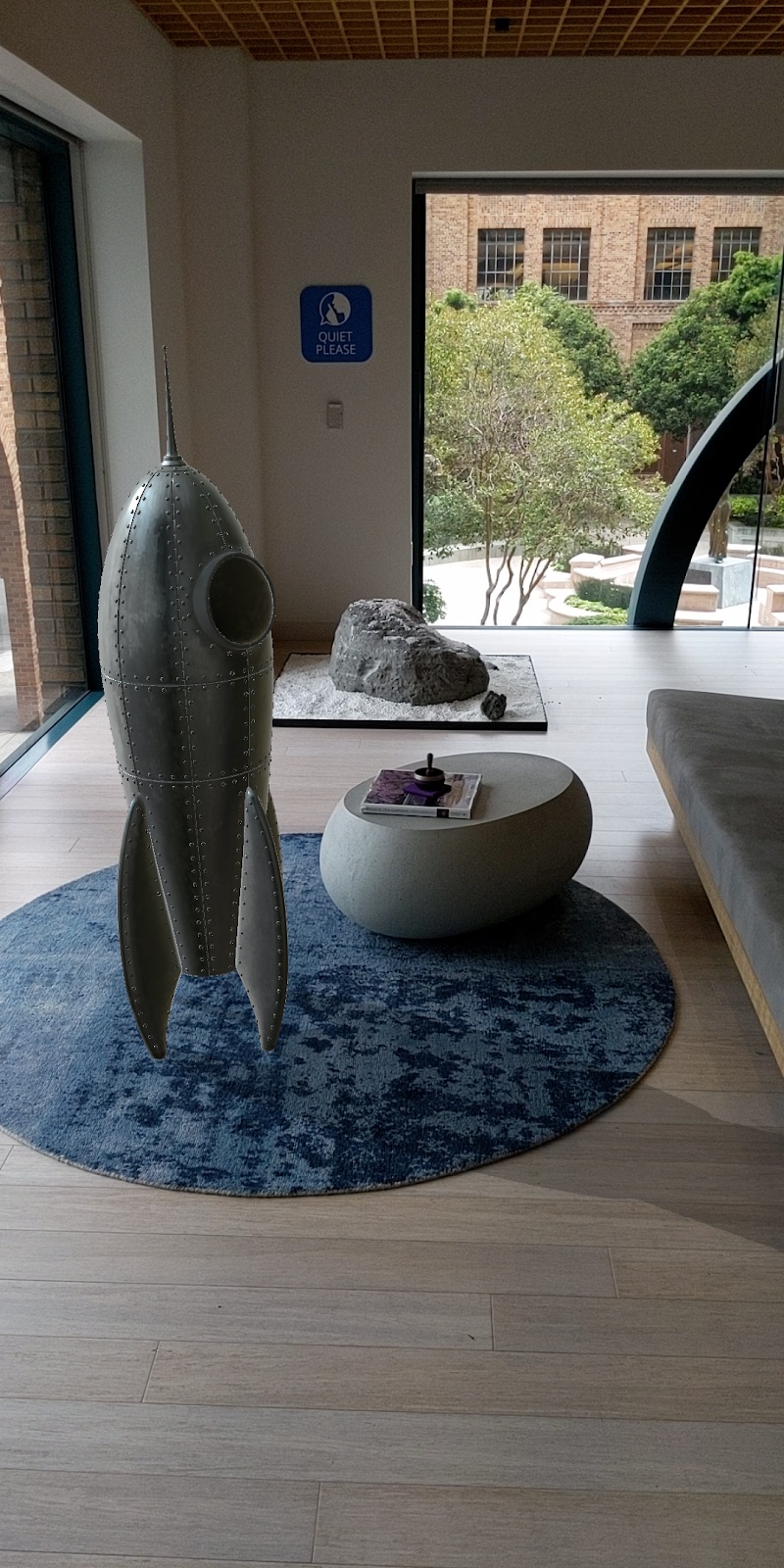 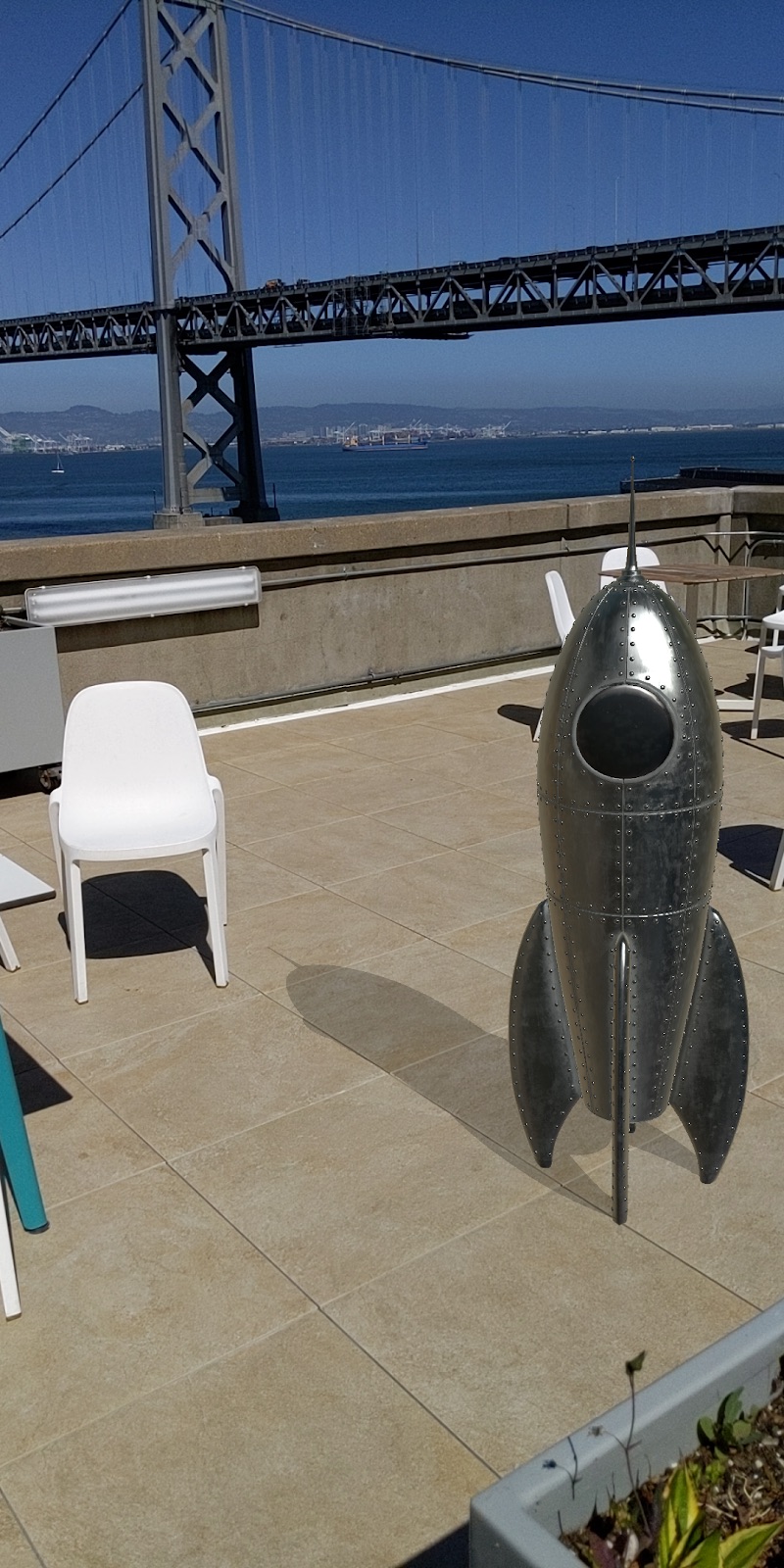 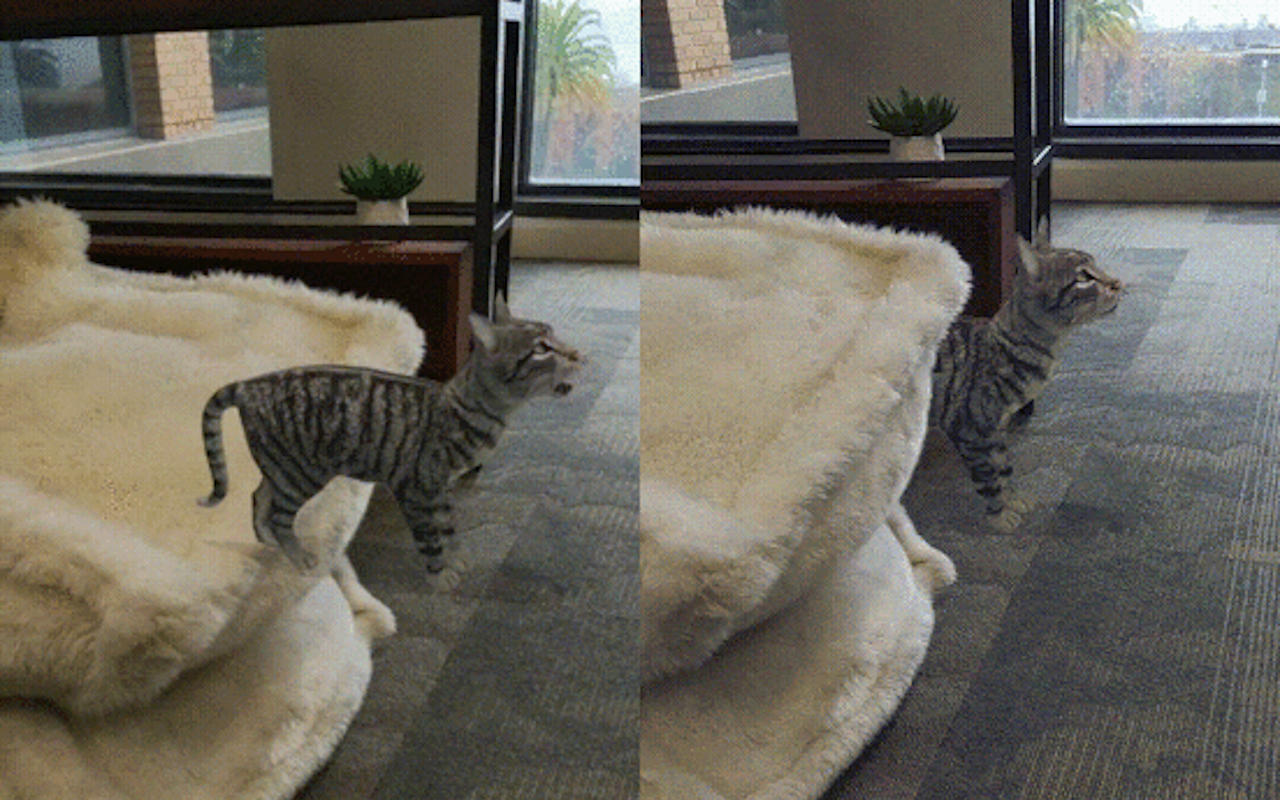 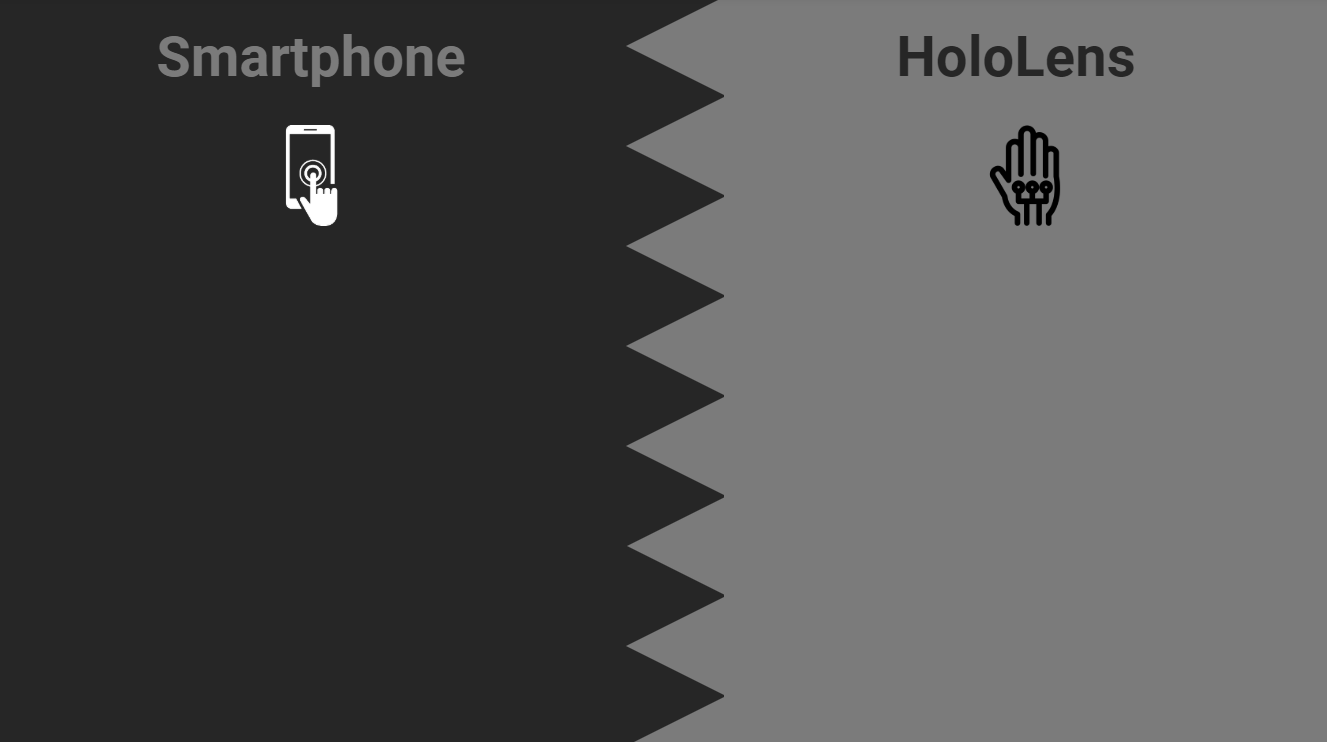 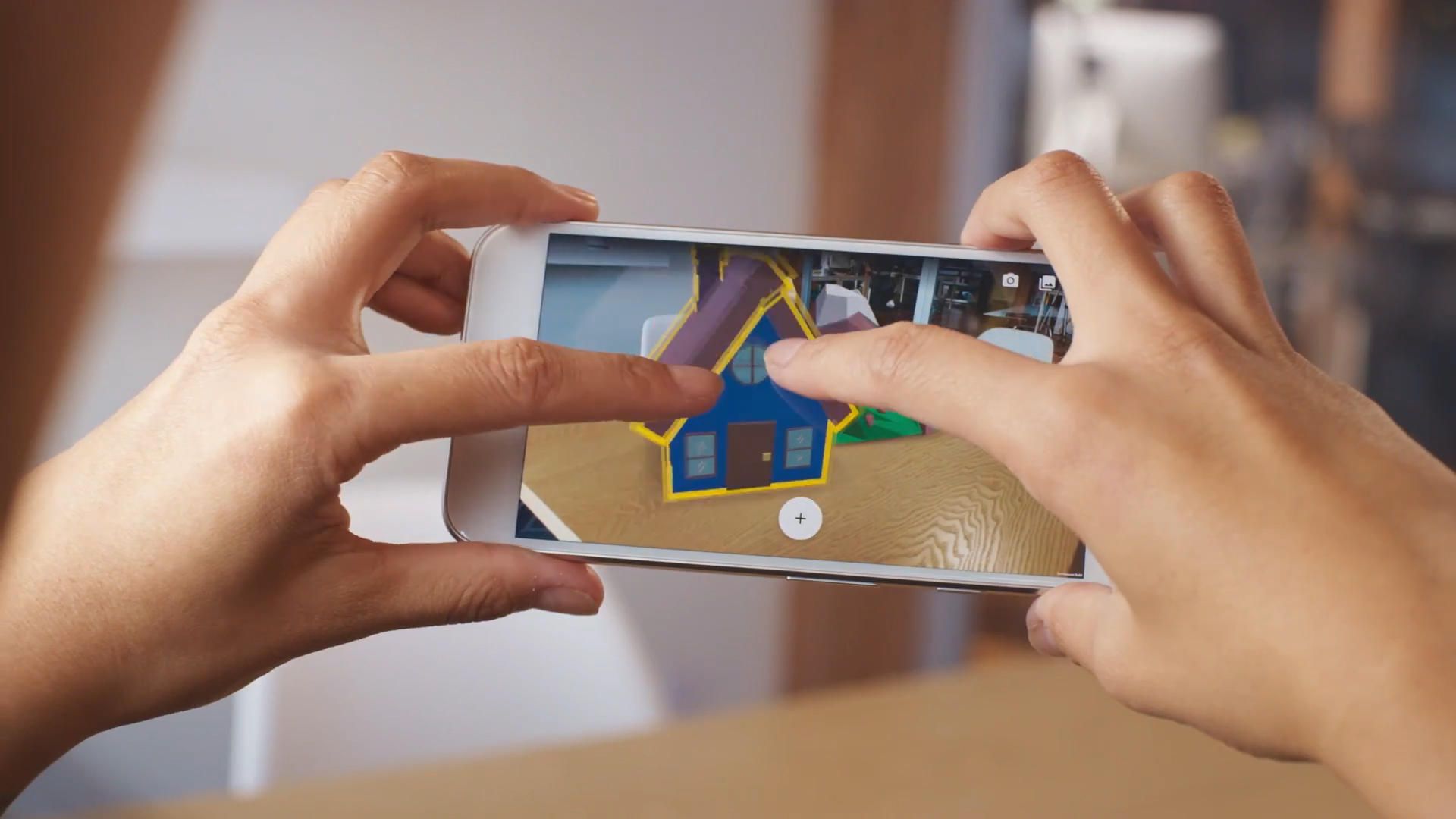 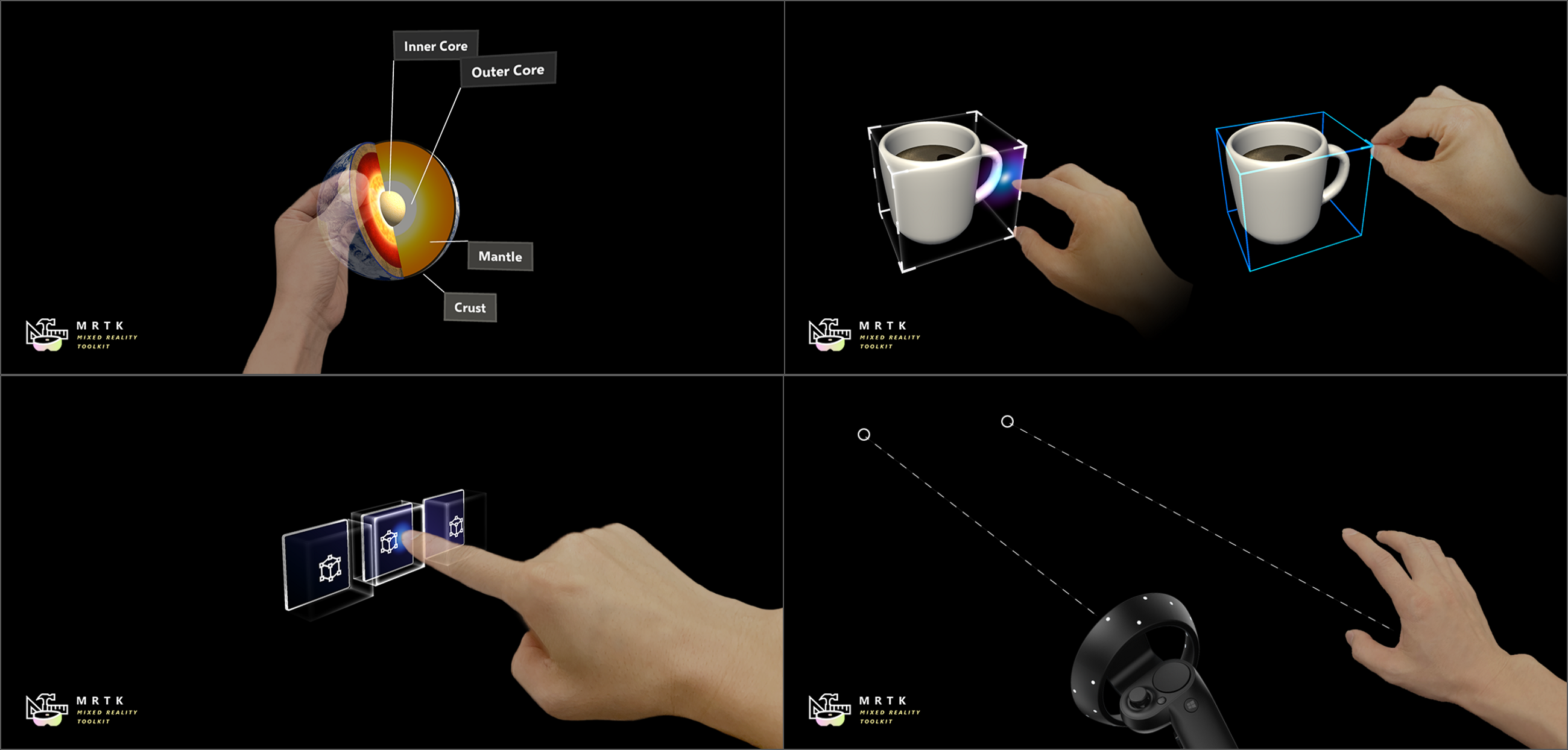 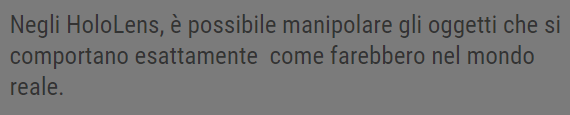 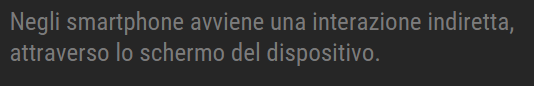 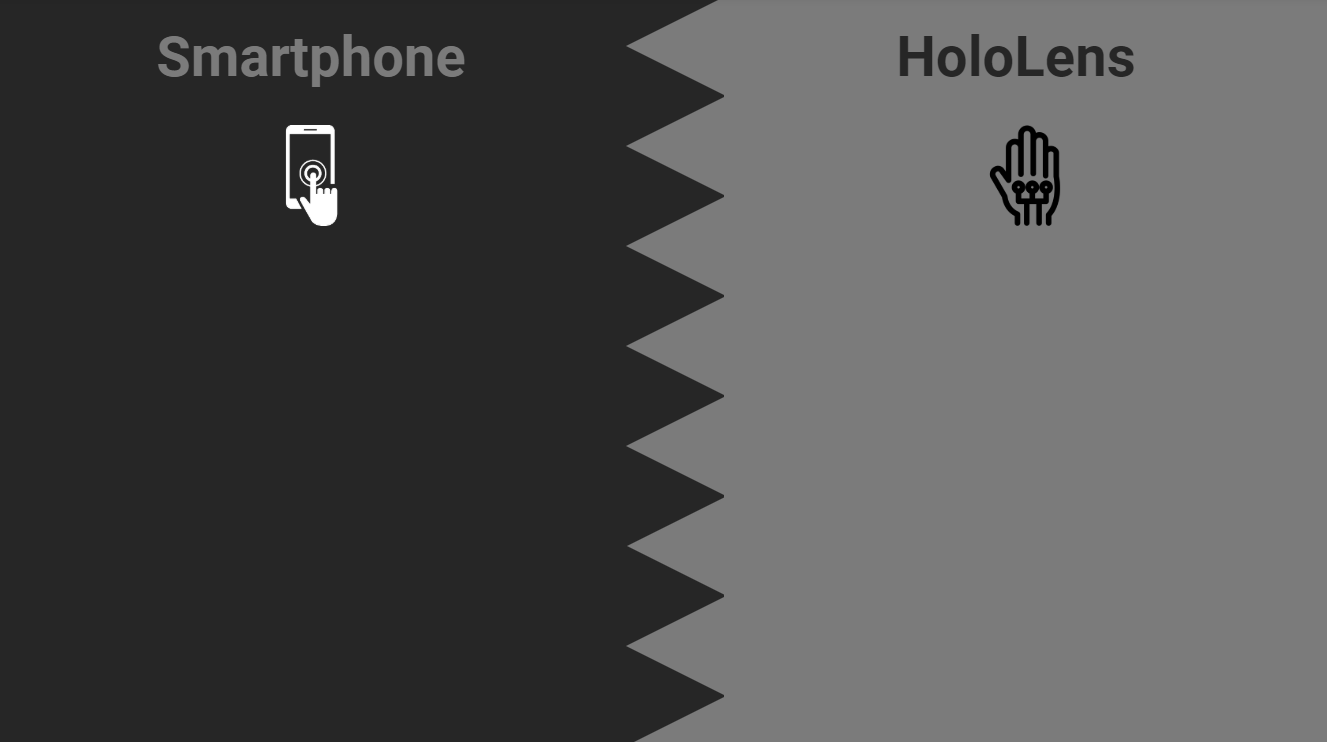 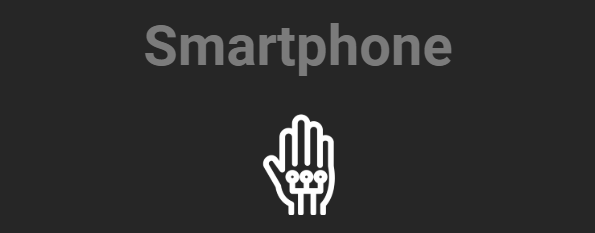 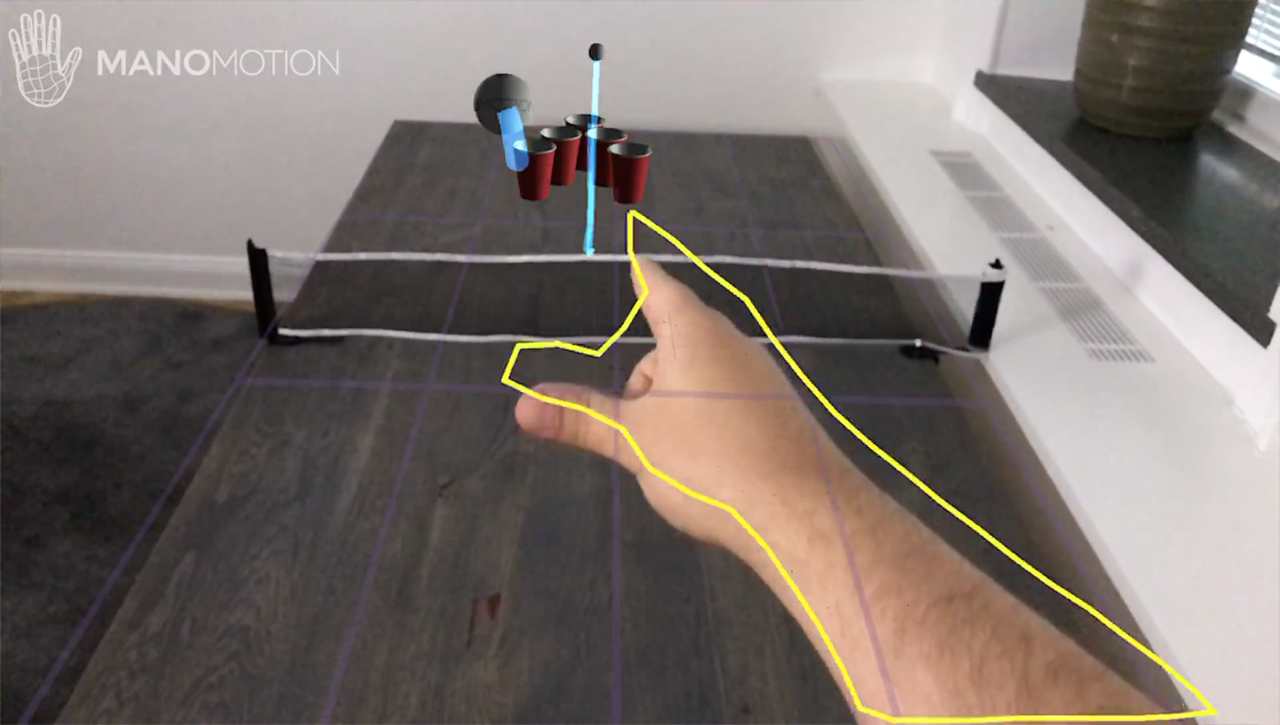 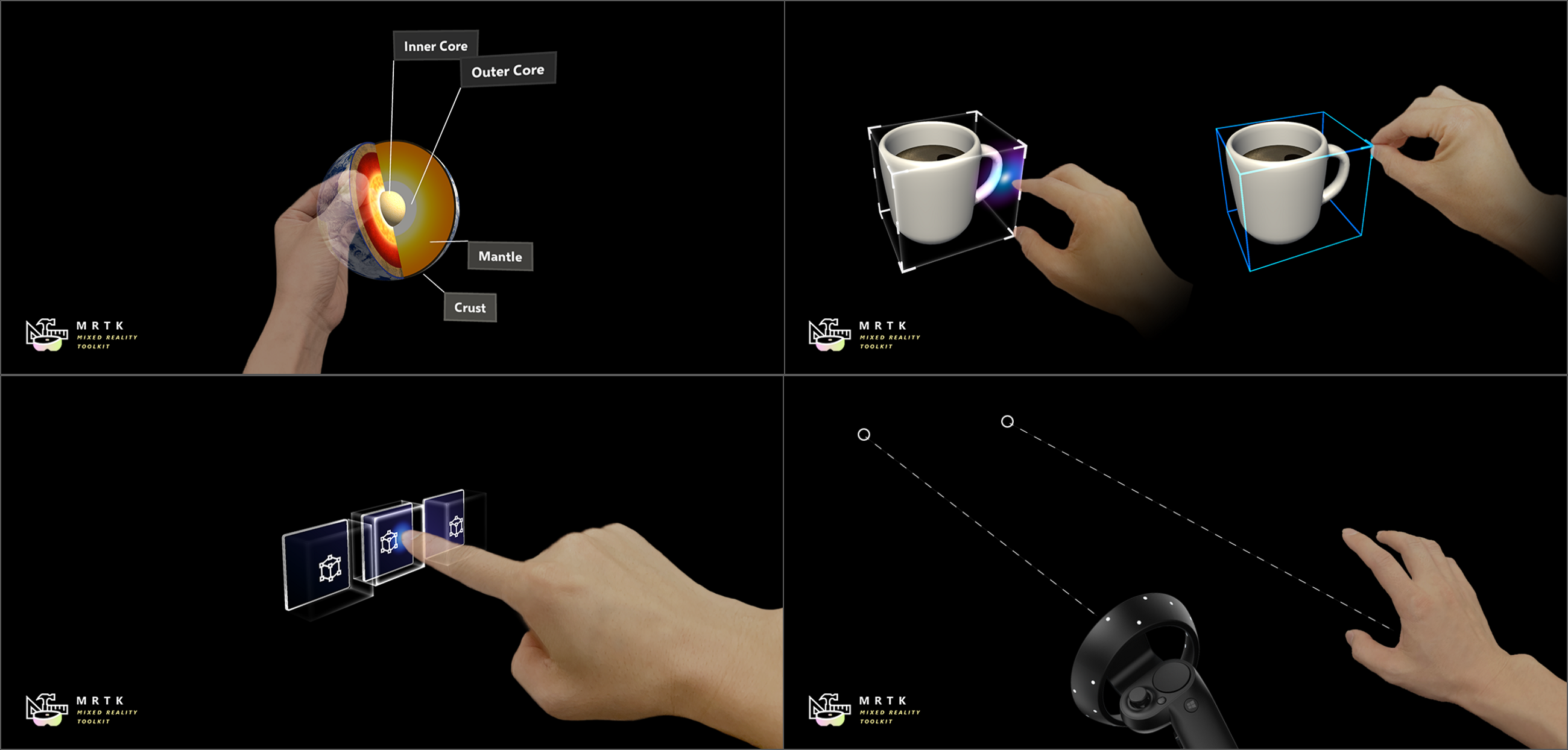 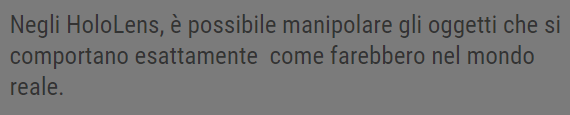 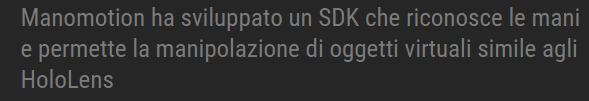 Occlusione
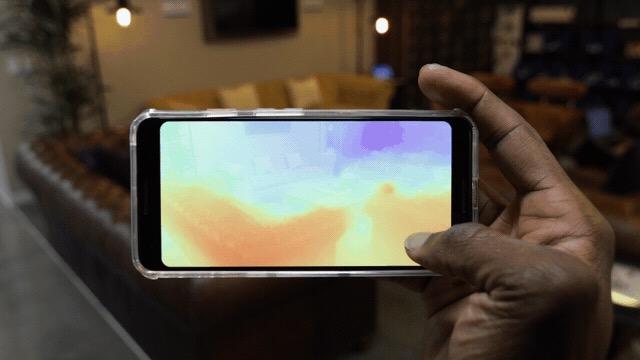 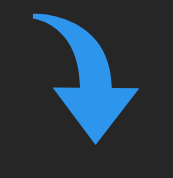 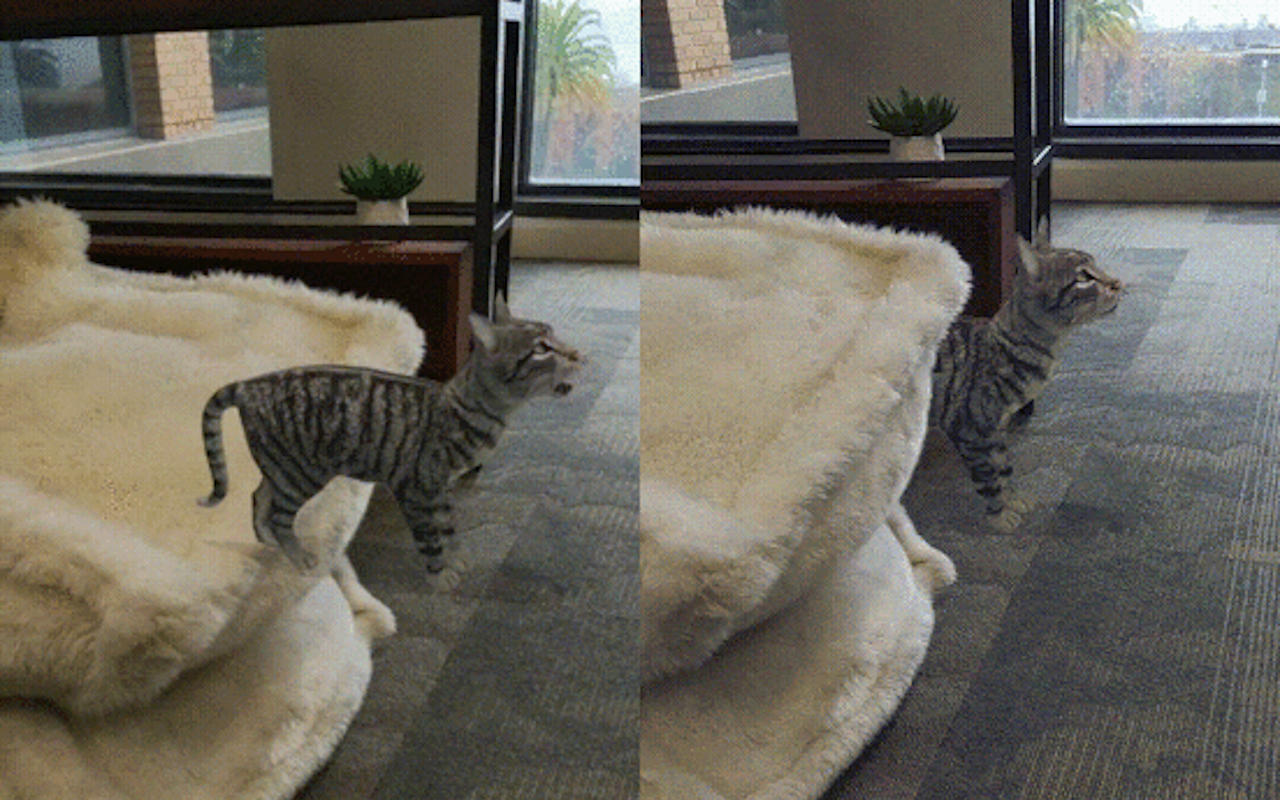 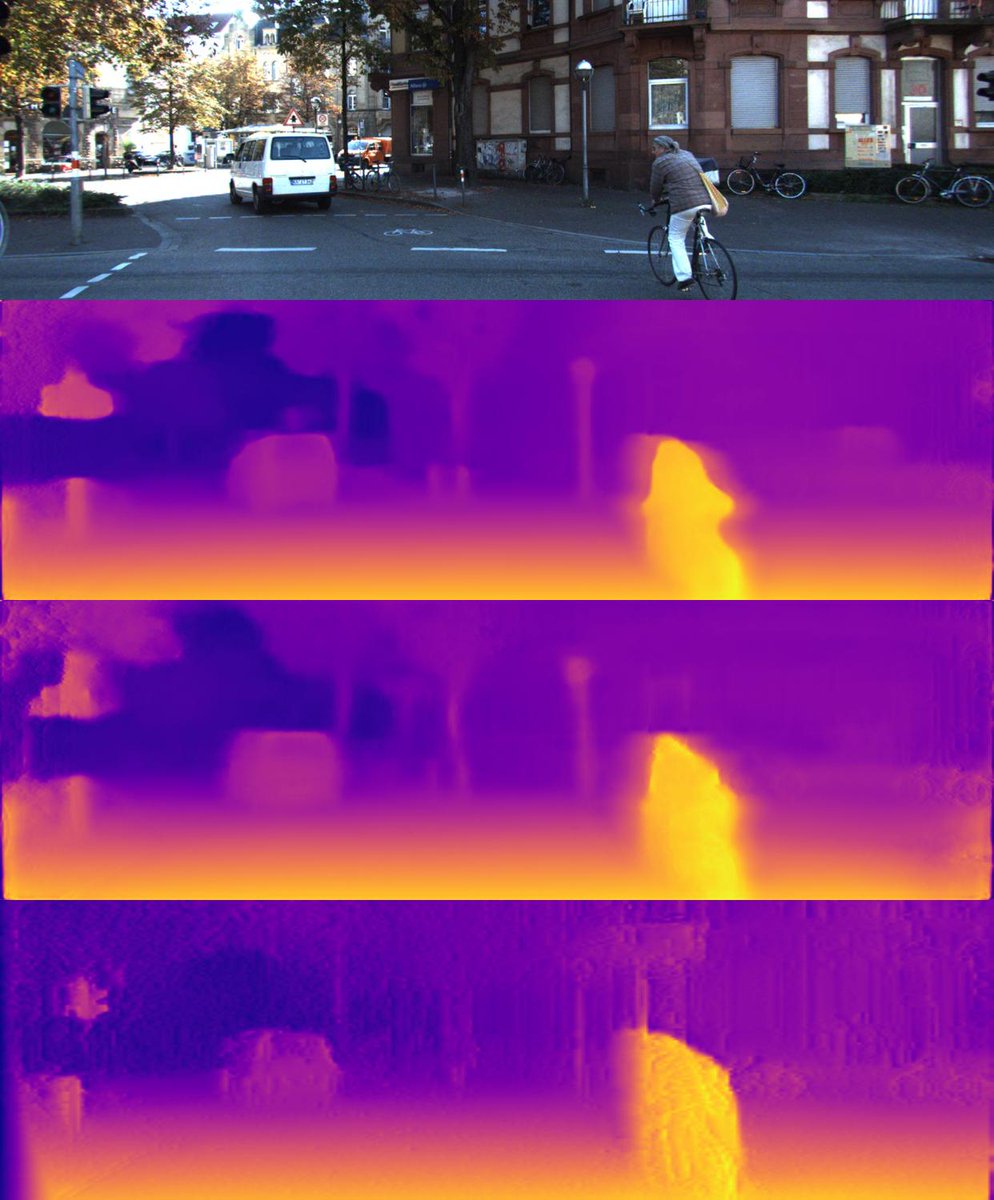 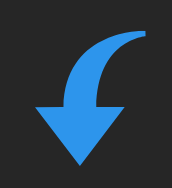 Conclusioni
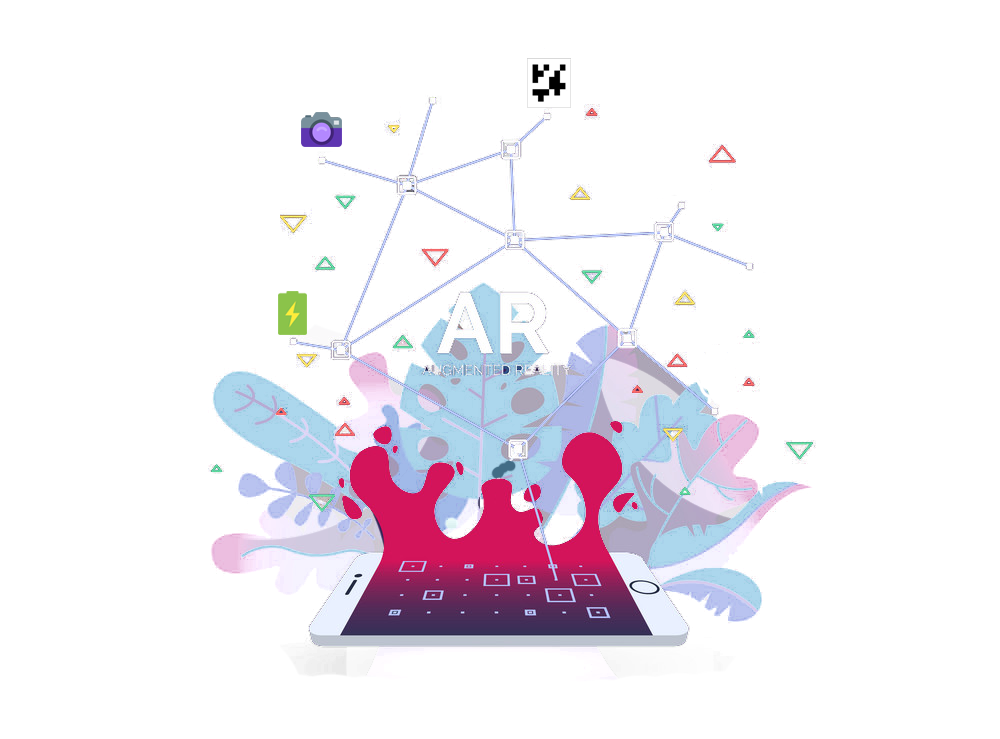 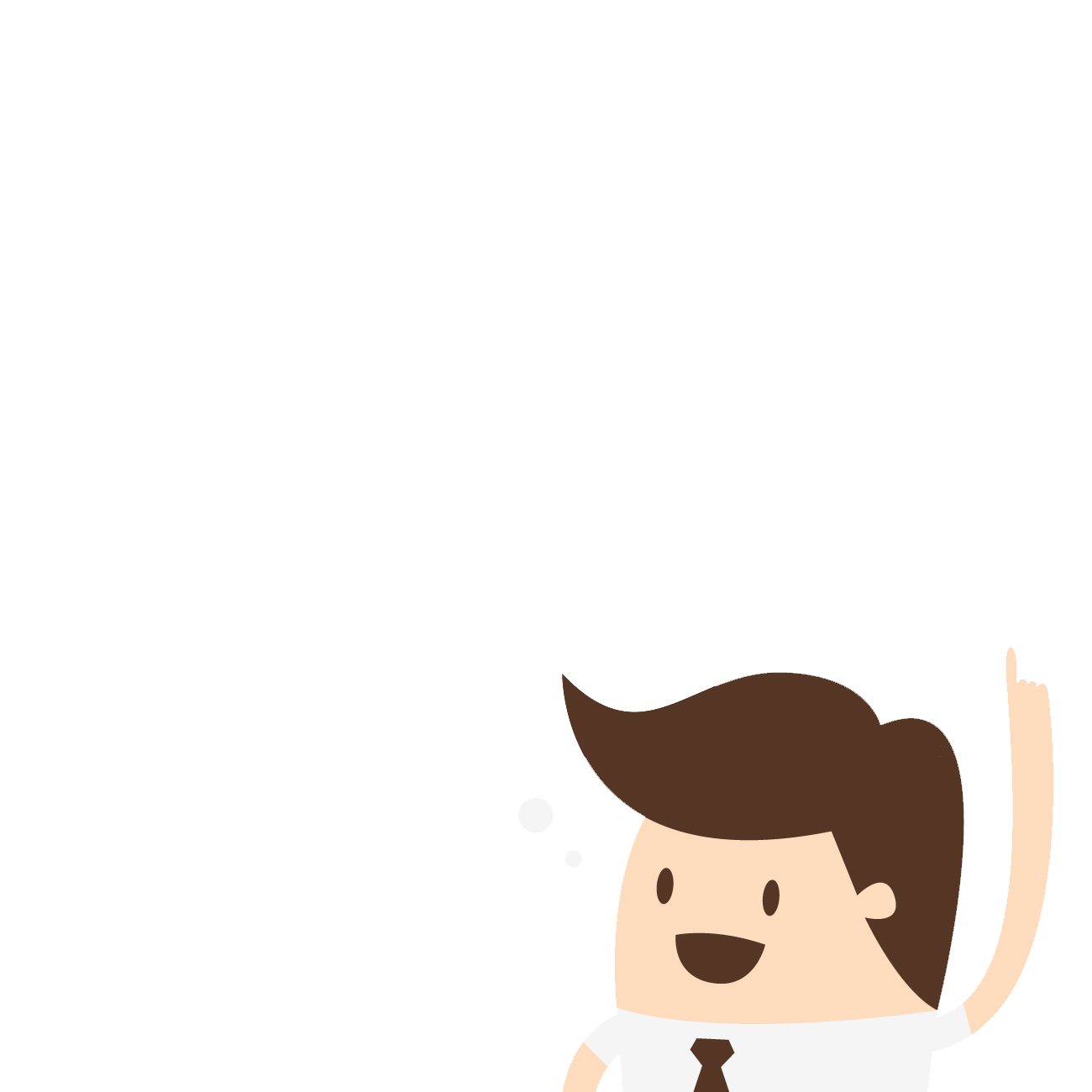 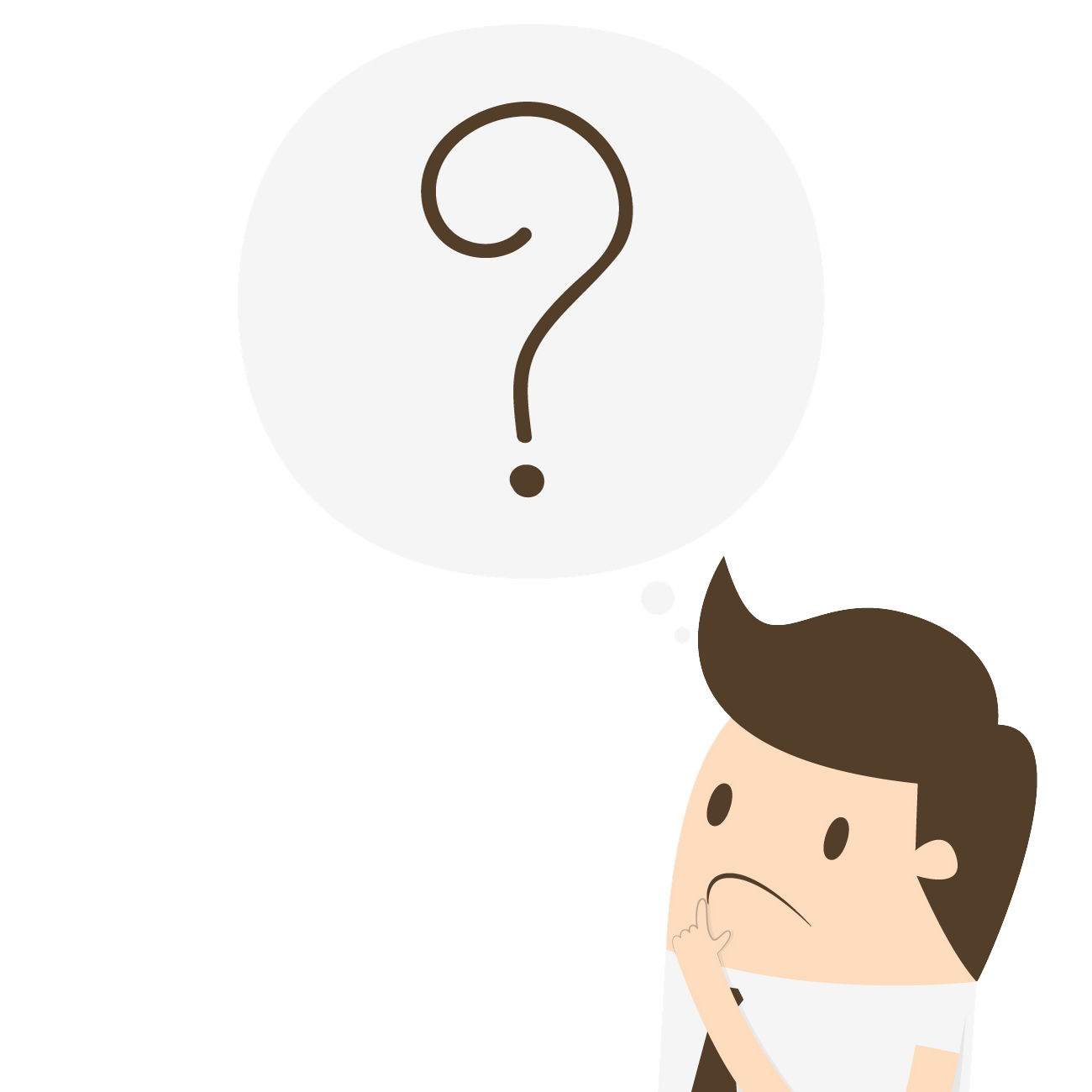 Penso che alla fine la popolazione di tutti i paesi vivrà esperienze di realtà aumentata ogni giorno, quasi come mangiare tre pasti al giorno. Diventerà tanto una parte di te. – Tim Cook, CEO Apple